Sep, 2019
What Should be the HARQ Unit and Why?
Date: 2019-09-15
Authors:
Slide 1
Sep, 2019
Background
Hybrid-ARQ is a strong candidate feature for TGbe  

Many results (MPDU and CW) have shown the benefits of HARQ 

However, the HARQ unit is not defined yet

Definition of HARQ unit is extremely important towards standardization of HARQ

Therefore, in this presentation we present the HARQ unit which is most practical and natural to HARQ
Slide 2
Sep, 2019
HARQ Unit
Many contributions [2-3] have shown and presented the HARQ unit as an option between the following two:
MPDU 
Codeword (CW)

We want to highlight that considering MPDU as a HARQ unit candidate is not even an option

In the layered architecture of 802.11 there is no 1-to-1 mapping between MPDUs and CWs

Hence, CW is the only and most natural candidate for HARQ unit
Slide 3
Sep, 2019
Framing in 802.11
MPDU Header
A-MSDU
MAC
MPDU-3
MPDU-N
MPDU-1
MPDU-2
…
EOF Padding
MPDU-3
MPDU-N
Delimiters
…
MPDU-1
MPDU-2
Pre-FEC padding
Service field
PSDU
Tail bits
Scrambling
Post-FEC padding
PHY
Scrambled DATA
Encoding
Codewords
There is no MPDU to CW mapping apparent in this layered architecture
Slide 4
Sep, 2019
MPDU Level Limitations - I
It was shown in [1] that HARQ cannot be supported at the MPDU level due to,
Misalignment of CWs in retransmitted MPDUs (from [1]) makes combining impossible



Arbitrary numbers of delimiters (DL) among the MPDUs
Each MPDU Header’s flipped retry bit upon retransmission
Different Cipher Text on retransmissions
Different CRC bits on retransmissions
CW-1
CW-4
CW-5
MPDU-1
MPDU-2
MPDU-3
MPDU-4
…
…
…
At the Tx for Retransmission
At the RX
CW-3
CW-2
MPDU Header
CRC
MIC
Ext-IV
Cipher Text
DL (Delimiter)
Failed MPDU
Re-Tx MPDU
…
…
Pre-FEC Padding
Slide 5
Sep, 2019
MPDU Level Limitations - II
Though MPDU is perceived to be desired and simple HARQ unit we want to highlight that it is not even an option for HARQ for following reasons,
different payload (even few bits) in each MPDU in retransmissions, 
the contents of the CWs will change, thus no combining at the PHY level
the misalignment in the MPDU to CW mapping between first transmission and the retransmissions,
Due to this misalignment it is not possible to combine LLRs for retransmitted MPDU at the PHY
no knowledge of MPDUs at the PHY,
MPDU is a MAC construct and has no notion at the PHY
Therefore, MPDU cannot be a unit for HARQ in 802.11be
Slide 6
Sep, 2019
CW as HARQ Unit - I
Codeword level HARQ was presented in [1] for 802.11be

HARQ combining is closely tied to the forward error correction (FEC) that happens at the PHY level
FEC unit is the codeword (CW)
MDPUs are not FEC unit
there is no 1-1 mapping between MPDUs and FEC unit

MPDU cannot be used as a unit for PHY layer since it is a MAC construct

Therefore, CW is the natural unit for HARQ as it provides the basic unit for PHY layer where the combining is supposed to happen
Slide 7
Sep, 2019
Efficiency of CW as HARQ Unit
Lets consider an example with CW as HARQ unit and show how it can be beneficial
For Example,





Only three CWs are decoded wrong and due to this all of the MPDUs CRC fails
Not only that the retransmission of these MPDUs is spectrally in-efficient but it is also not possible to combine the failed codewords at the receiver due to the reasons mentioned previously
MPDU-1
MPDU-2
MPDU-3
MPDU-4
…
…
…
CRC Failed
CRC Failed
CRC Failed
CRC Failed
Decoding Failed
Decoding Failed
Decoding Failed
MAC
CW-4
CW-7
CW-9
CW-5
CW-6
CW-8
CW-1
CW-3
CW-10
CW-11
CW-2
PHY
Slide 8
Sep, 2019
Flow of CW Retransmissions
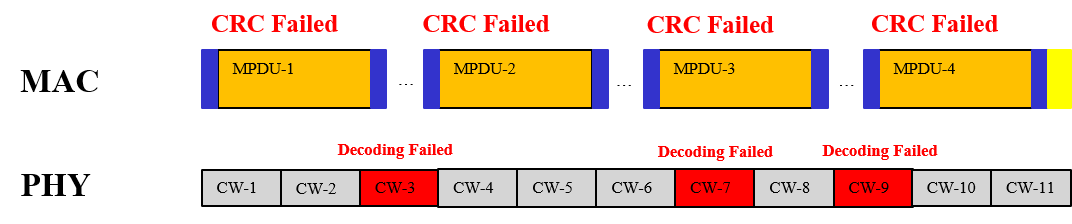 In this case,
RX sends back the CW level feedback
TX receives this CW level feedback and it prepares for the transmission such that it informs the PHY to attach the failing CWs to the next transmission
RX will receive this retransmission and decodes the HARQ-SIG part to find out which CWs are to be combined
Tx
MAC
A-MPDU
A-MPDU
. . .
Tx
PHY
Data
HARQ-SIG
Data
HARQ-SIG
ReTx CWs
SIG Decoding
Data Decoding
Rx
PHY
Data Decoding
SIG Decoding
HARQ Combining
Rx
MAC
CW/dual FB
CW/Dual FB
Slide 9
Sep, 2019
Summary
MPDU is a MAC construct
Not identifiable on PHY layer
When handled by the MAC, retransmitted MPDUs:
don’t have the same bit content
don’t map to the same codewords as the original transmission
Even an entire A-MDPU retransmission does not result in the same bit stream on the PHY layer (PSDU)
Combining (both CC and IR) is closely tied to error correction and happens at the PHY level
MDPUs do not have self-contained FEC unit
No consistent mapping between MPDUs and CWs
Multiple CW per MPDU
CW can overlap multiple MPDUs
Slide 10
Sep, 2019
Conclusion: HARQ Unit = Codeword
PHY provides natural unit for HARQ and that is Codeword
MPDU as a HARQ unit is a practical impossibility
Therefore, we propose to use the codeword as a HARQ unit and perform all simulations and studies with CW level retransmissions
Slide 11
Sep, 2019
Straw-Poll
Do you agree that HARQ unit for 802.11be shall be based on codewords?

Y
N
A
Slide 12
Sep, 2019
References
[1] 11-19/0873r1 – HARQ Framing – Imran Latif (Quantenna)
[2] 11-19/1038r1 – HARQ with A-MPDU – Shimi Shilo (Huawei) 
[3] 11-19/1131r0 - Consideration on HARQ Unit - Taewon Song (LG Electronics)
Slide 13
Sep, 2019
Backup Slide
Slide 14
Sep, 2019
What about BCC ?
Previous slides showed HARQ unit for LDPC encoders
However, in BCC there is no notion of codewords
BCC has very limited support in 11ax (only 20 MHz)
LDPC is the de-facto FEC encoder/decoder for 11ax onwards
Therefore,  focus of HARQ for TGbe should be on LDPC
It is not necessary to define HARQ for BCC
Slide 15